DIREITO PROCESSUAL CIVILJuizados EspeciaisEPDProf. Luiz Dellore
Prof. Luiz Dellore
Mestre e doutor em Processo Civil (USP)
Mestre em Constitucional (PUC/SP)
Visiting Scholar (Syracuse e Cornell)
Professor do Mackenzie, IBMEC, EPD
Advogado da Caixa Econômica Federal
Consultor jurídico
Ex-assessor de Ministro do STJ
Membro do IBDP e do Ceapro 

www.dellore.com
Twitter: @dellore
Instagram: @luizdellore
Facebook: Prof. Luiz Dellore
LinkedIn: Luiz Dellore
Conteúdo da aula:

Introdução: criação, cabimento e visão geral dos Juizados;

Análise crítica dos juizados;

Sistema recursal dos juizados;

Questões para debate
Introdução:

Em 1984 foram instituídos os chamados Juizados de Pequenas Causas (L. 7.244/84), inspirados nas small claim´s courts do direito anglo-saxão.

Nasceu o Juizado de Pequenas Causas sob a inspiração do “Projeto Florença de acesso à Justiça”.

Tal projeto teve como sua maior figura MAURO CAPELLETTI. A ideia era fazer um exame dos motivos pelos quais a Justiça não permitia que muitos litígios tivessem solução judicial.
Concluiu-se que isso se devia principalmente a:

(i) formalismo inerente ao processo judicial;
(ii) altos custos da manutenção da organização judiciária;
(iii) altos custos para a parte, que dependeria de um advogado.

Estas dificuldades afastariam do Poder Judiciário a solução de inúmeros litígios que se acabariam resolvendo naturalmente, possivelmente pela força, criando graves problemas de natureza social.

Esta situação – denominada de litigiosidade contida ou latente – seria causa de instabilidade, crimes e da formação de associações de criminosos; ou seja, fatores de conturbação social.
Assim, a ideia que inspirou a criação do Juizado de Pequenas Causas foi a de criar uma nova via de acesso para estas causas que, de outro modo, não chegariam ao Judiciário e, consequentemente, em relação a elas nunca se realizaria o direito posto pelo Estado.

Assim, à luz deste contexto, a exposição de motivos do projeto de lei do Juizado de Pequenas Causas apontava que o objetivo da criação de tal estrutura era sanar “a falta de acesso à Justiça para a solução de conflitos de pequena monta”.

A exposição de motivos ainda destacou ser inegável “que a reforma da atual estrutura material e humana da Justiça dependerá, para fazer face às novas exigências decorrentes do crescente número de litígios, de uma profunda revisão nos critérios de alocação de recursos ao Poder Judiciário, o que não deveria retardar, no entanto, a tarefa de dar tratamento legislativo adequado às causas de reduzido valor”.
Em conclusão, estas causas não levadas ao Judiciário pelas dificuldades acima apontadas, com a criação de uma estrutura simplificada, poderiam ser finalmente analisadas. Com isso, seria dada vazão à “litigiosidade latente / contida”.

Por sua vez, a atual Constituição, determinou, em seu artigo 98, a criação de Juizados Especiais Cíveis para processamento de causas de menor complexidade.
 A União, no Distrito Federal e nos territórios, e os Estados criarão:
I – juizados especiais cíveis, providos por juízes togados, ou togados e leigos, competentes para a conciliação, o julgamento e a execução de causas cíveis de menor complexidade e infrações penais de menor potencial ofensivo, mediante os procedimentos oral e sumaríssimo, permitidos, nas hipóteses previstas em lei, a transação e o julgamento de recursos por turmas de juízes de primeiro grau.
Logo, em substituição ao antigo Juizado de Pequenas Causas, institui-se o Juizado Especial Cível, com o objetivo de ampliar o acesso à justiça propiciando maior informalidade (com potencial maior celeridade) na abordagem de conflitos de valores econômicos reduzidos.
 
Assim, no âmbito estadual existe o Juizado Especial Cível (L. 9.099/95), uma opção (em relação à Justiça Comum Estadual) para os litigantes com causas de até 40 salários mínimos. 

De seu turno, na área federal, há o Juizado Especial Federal (L. 10.259/01), que tem caráter obrigatório para o julgamento das demandas com valor até 60 salários mínimos, bem como aplicação subsidiária da L. 9.099/95.
E em 2009 houve a criação do Juizado da Fazenda Pública Estadual (L. 12.153/09), para o julgamento de causas com valor de até 60 salários mínimos – sendo que, onde estiver instalado, terá caráter obrigatório. 

Mas, afinal, o que são os Juizados?

Trata-se tanto de (i) um PROCEDIMENTO distinto do comum ordinário previsto no CPC, como também (ii) a criação de uma ESTRUTURA PARALELA à usual formatação da Justiça.

Em relação ao PROCEDIMENTO, vale relembrar que no processo de conhecimento, o procedimento pode ser comum ou especial.
(a) procedimento comum: é a base; o procedimento mais regulado pelo CPC, a norma geral que se aplica de forma subsidiária aos demais (tanto no processo de conhecimento, para os procedimentos especiais, quanto no processo de execução).
(b) procedimentos especiais: utiliza-se algum procedimento especial diante da incapacidade de solução de determinados problemas pelo procedimento comum. Há, portanto, a finalidade de adequar o procedimento ao direito material debatido (processo é instrumento; busca facilitar a realização do direito material). As diferenças, em relação ao procedimento paradigma (comum), são previstas em lei.

O procedimento dos juizados não é comum. Assim, por exclusão, somente pode ser especial (cf. CPC, art. 318).
 
Contudo, parte da doutrina afirma que o procedimento dos juizados é o sumaríssimo (o CPC não conhece tal classificação). Da mesma forma, na prática verifica-se a menção, nos juizados, ao “procedimento comum dos juizados”.
Para que se verifique a distinção em relação ao PROCEDIMENTO, vale conferir o seguinte esquema:

I – procedimento comum:

1) inicial;
2) audiência de conciliação ou mediação;
3) contestação;
4) réplica;
5) saneamento;
6) instrução / audiência;
7) alegações finais / memoriais;
8) sentença.
II – procedimento especial previsto na L. 9099/95 (JEC):

 principal procedimento verificado em alguns Juizados do Estado de SP (há variações)

1) inicial;
2) audiência de conciliação;
3) audiência de instrução (apresentação de contestação / oitiva de testemunhas e depoimento pessoal, se for o caso / alegações finais);
4) sentença (passível de recurso para o Colégio Recursal);
5) após trânsito em julgado: formação do título – execução / cumprimento de sentença perante o próprio JEC (art. 52).
III – procedimento especial previsto na L. 10.259/01 (JEF):

procedimento verificado no JEF de São Paulo, ABC e Osasco

1) inicial;
2) audiência de conciliação e instrução OU;
2a) contestação em 30 dias e, se necessário, audiência de instrução;
3) sentença (passível de recurso para o Colégio Recursal);
4) após trânsito em julgado: formação do título – pagamento será efetuado em 60 dias, independentemente de precatório (requisição de pequeno valor “RPV” – art. 17).
IV – procedimento especial previsto na L. 12.153/09 (JEFP):

Aplicação subsidiária da L. 9.099/95, L. 10.259/01 e CPC (art. 27 da L. 12.153/09).

1) inicial;
2) audiência de conciliação (com supervisão do juiz – art. 16);
3) audiência de instrução;
4) sentença;
5) após trânsito em julgado, formação do título - execução perante o próprio juizado.
quanto à execução, poderá ser por “obrigação de pequeno valor”, em até 60 dias, ou precatório (art. 13): lei específica de cada ente estipulará até qual quantia será via OPV e a partir de qual valor será por precatório.

 o art. 13, § 3º estipula que, na ausência de lei, serão os seguintes valores para pagamento via OPV: (i) 40 salários mínimos, quanto aos Estados e ao Distrito Federal; (ii) 30 salários mínimos, quanto aos Municípios.

- se não houver o pagamento da OPV no prazo, será possível o sequestro de renda pública, dispensada a oitiva da Fazenda (art. 13, § 1º).
Em relação à ESTRUTURA, buscou-se desvincular os Juizados do Judiciário “tradicional”, especialmente para limitar a atuação dos Tribunais (TJ, TRF e STJ).
 
Estrutura do Poder Judiciário:
Além disso, como guardião da Constituição, acima de todos esses órgãos, há o STF (Supremo Tribunal Federal), cuja competência se encontra no art. 102 da CF.

Estrutura do JEC (âmbito da Justiça Estadual):
Estrutura do JEF (âmbito da Justiça Federal):
Como se percebe, a 1ª legislação referente aos juizados não permitia a discussão, no âmbito infraconstitucional, por Tribunais já previamente previstos no sistema. 
 
Mas isso se mostrou inviável, tamanha a divergência existente entre os colégios recursais dos diversos estados e entre os colégios recursais e o STJ. Assim, há tempos existe projeto de lei no Congresso que prevê a criação de um incidente de uniformização também no JEC.
 
Contudo, até que isso seja aprovado pelo Congresso, o que se pode fazer, no âmbito do JEC? 

- Tema polêmico, com alterações jurisprudenciais relevantes
Se um colégio recursal (JEC), em relação a matéria infraconstitucional, decide de maneira distinta da de um outro colégio recursal ou do STJ?

A resposta clássica, no JEC, era a impossibilidade de se adotar qualquer medida, já que incabível o REsp (e, também, incabível a AR – L. 9.099/95, art. 59).

Súmula 203 do STJ: “Não cabe recurso especial contra decisão proferida por órgão de segundo grau dos juizados especiais”.
STF, em agosto de 2009 (RE 571572) : até que haja modificação legislativa, com a criação de um incidente de uniformização de jurisprudência (que existe no âmbito do JEF e do JEFP), será cabível reclamação ao STJ se uma decisão de Colégio Recursal de JEC for contrária à jurisprudência do STJ.
 
Eles acompanharam o voto da relatora, ministra Ellen Gracie, conforme o qual o STJ deverá julgar reclamações contestando decisão dos juizados especiais contrária àquela Corte.
A ministra ressaltou que não existe previsão legal de órgão uniformizador da interpretação da legislação federal para os juizados especiais estaduais, “podendo, em tese, ocorrer a perpetuação de decisões divergentes da jurisprudência do STJ”. Tal lacuna, segundo a ministra, poderá ser suprida com a criação da turma nacional de uniformização da jurisprudência prevista no Projeto de Lei 16/2007 de iniciativa da Câmara dos Deputados e, atualmente, em trâmite no Senado Federal.
Porém, Ellen Gracie destacou que enquanto não for criada a turma de uniformização para os juizados especiais, poderá haver a manutenção de decisões divergentes a respeito da interpretação da legislação infraconstitucional federal. Essa situação, de acordo com a relatora, “além de provocar insegurança jurídica, acaba provocando uma prestação jurisdicional incompleta, em decorrência da inexistência de outro meio eficaz para resolvê-la”.

“Desse modo, até que seja criado o órgão que possa estender e fazer prevalecer a aplicação da jurisprudência do STJ, em razão de sua função constitucional, da segurança jurídica e da devida prestação jurisdicional, a lógica da organização do sistema judiciário nacional recomenda se dê à reclamação prevista no art. 105, I, f, da CF amplitude suficiente à solução deste impasse”, conclui a ministra Ellen Gracie. Foram vencidos na votação os ministros Marco Aurélio e Carlos Ayres Britto.
E o STJ regulou o uso da Rcl na Resolução n. 12/2009-STJ:
 
Rcl 3918 (DO 30/03/10)
O ministro Hamilton Carvalhido, da Primeira Seção do Superior Tribunal de Justiça (STJ), suspendeu liminarmente a decisão da Justiça da Paraíba que impediu a cobrança de assinatura básica realizada pelas Concessionárias de Serviço Telefônico Fixo Comutado e todos os processos em trâmite acerca da tarifa apreciados na Terceira Turma Recursal Mista de Campina Grande (PB). A decisão vigora até o julgamento do mérito da reclamação apresentada pela empresa Telemar S/A. (...)
Aplicando a Resolução n. 12 do STJ, editada em dezembro de 2009, o relator deferiu a reclamação ao destacar que existiu, em princípio, divergência entre a decisão da Turma Recursal e o enunciado da Súmula 356 do STJ.
Desta forma, além de suspender a inexigibilidade da cobrança da assinatura básica e de todos os processos em trâmite inerentes ao assunto, o ministro estabeleceu prazo de 30 dias para a manifestação dos interessados e de cinco dias para os consumidores, autores da ação principal. O ministro também solicitou informações ao presidente da Turma Recursal, ao Presidente do Tribunal de Justiça do Estado da Paraíba e concedeu prazo de cinco dias para o parecer do Ministério Público Federal.
Contudo, houve uma grande quantidade de reclamações ajuizadas no Tribunal.
(mas, por qual razão?)
 
Com isso, teve início um movimento de recuo no cabimento das reclamações (em alguns casos, situações típicas de “jurisprudência defensiva”).
E isso culminou com a decisão da 2a Seção do STJ afirmando que:
(i) NÃO CABE de matéria processual;
(ii) SÓ CABE para SÚMULA ou caso julgado em REsp repetitivo.
 
Rcl 3812, julgada em 09/11/2011:
 
RESULTADO DE JULGAMENTO FINAL: EM DELIBERAÇÃO QUANTO À ADMISSIBILIDADE DA RECLAMAÇÃO DISCIPLINADA PELA RESOLUÇÃO Nº 12, A SEGUNDA SEÇÃO DECIDIU O SEGUINTE:
1 - É NECESSÁRIO QUE SE DEMONSTRE A CONTRARIEDADE À JURISPRUDÊNCIA CONSOLIDADA DESTA CORTE QUANTO À MATÉRIA, ENTENDENDO-SE POR JURISPRUDÊNCIA CONSOLIDADA: 
(I) PRECEDENTES EXARADOS NO JULGAMENTO DE RECURSOS ESPECIAIS EM CONTROVÉRSIAS REPETITIVAS (ART. 543-C, DO CPC); OU 
(II) ENUNCIADOS DE SÚMULA DA JURISPRUDÊNCIA DA CORTE. 
2 - MESMO NA HIPÓTESE DE CONTRARIEDADE A ENUNCIADO DE SÚMULA, É NECESSÁRIO QUE O RECORRENTE TRAGA À COLAÇÃO ACÓRDÃOS QUE DERAM ORIGEM A TAL ENUNCIADO, DEMONSTRANDO SIMILITUDE FÁTICA ENTRE AS CAUSAS CONFRONTADAS.
3 - NÃO SE ADMITE, COM ISSO, A PROPOSITURA DE RECLAMAÇÕES COM BASE APENAS EM PRECEDENTES EXARADOS NO JULGAMENTO DE RECURSOS ESPECIAIS. 
4 - PARA QUE SEJA ADMISSÍVEL A RECLAMAÇÃO É NECESSÁRIO TAMBÉM QUE A DIVERGÊNCIA SE DÊ QUANTO A REGRAS DE DIREITO MATERIAL, NÃO SE ADMITINDO A RECLAMAÇÃO QUE DISCUTA REGRAS DE PROCESSO CIVIL, À MEDIDA QUE O PROCESSO, NOS JUIZADOS ESPECIAIS, ORIENTA-SE PELOS CRITÉRIOS DA LEI. 9.099/95. 
QUANTO AO CABIMENTO DE RECURSO, A SEÇÃO DELIBEROU QUE OS AGRAVOS REGIMENTAIS INTERPOSTOS EM FACE DE DECISÕES MONOCRÁTICAS QUE NÃO CONHECERAM DESTAS RECLAMAÇÕES TAMBÉM NÃO SERÃO CONHECIDOS, POR DECISÃO MONOCRÁTICA DO RELATOR.
E com o CPC15, quando já há o cabimento de reclamação para uma série de situações (art. 988), houve receio de que haveria uma explosão no uso de reclamações.

Diante disso, o que o STJ fez?

“Fechou a porta” para o uso da Rcl no STJ.
 
Por isso, foi editada a Resolução 3/2016, a partir do julgamento da Rcl 18506: a competência para a reclamação é do TJ.
AGRAVO REGIMENTAL. RECLAMAÇÃO. JUIZADOS ESPECIAIS. RESOLUÇÃO N. 12/2009-STJ. INCIDENTE DE INCONSTITUCIONALIDADE. PREJUDICADO. POSTERIOR  ADVENTO  DA  EMENDA  REGIMENTAL  22/2016-STJ  REVOGANDO A RESOLUÇÃO  N.  12/2009-STJ.  DELIBERAÇÃO DE EDIÇÃO DE NOVA RESOLUÇÃO SOBRE  A  COMPETÊNCIA PARA DIRIMIR DIVERGÊNCIAS ENTRE TURMA REGIONAL ESTADUAL E A JURISPRUDÊNCIA DESTA CORTE. AGRAVO PREJUDICADO.
1.  Com  o  advento  da  Emenda Regimental nº 22-STJ, de 16/03/2016, ficou  revogada  a  Resolução  n.  12/2009-STJ, que dispunha sobre o processamento,  no  Superior  Tribunal  de  Justiça, das reclamações destinadas  a  dirimir divergência entre acórdão prolatado por turma recursal estadual e a jurisprudência desta Corte.
2.  Com  isso, fica prejudicado o incidente de inconstitucionalidade que ataca a Resolução n. 12/2009-STJ.
3. A matéria passará a ser tratada por nova resolução, editada à luz do  novo  Código  de Processo Civil, nos termos debatidos pela Corte Especial.
4. Agravo regimental prejudicado.
(AgRg na Rcl 18.506/SP, Rel. Ministro RAUL ARAÚJO, CORTE ESPECIAL, julgado em 06/04/2016, DJe 27/05/2016)
E quais são as mais recentes alterações legislativas envolvendo os Juizados?

Prazos em dias úteis

L. 13.728/2018

Audiência por meio eletrônico (pré-pandemia)

Art. 22. A conciliação será conduzida pelo Juiz togado ou leigo ou por conciliador sob sua orientação.(...)
§ 2º  É cabível a conciliação não presencial conduzida pelo Juizado mediante o emprego dos recursos tecnológicos disponíveis de transmissão de sons e imagens em tempo real, devendo o resultado da tentativa de conciliação ser reduzido a escrito com os anexos pertinentes.       (Incluído pela Lei nº 13.994, de 2020).
* Análise crítica dos juizados

- faz parte da Justiça Comum Estadual, mas como um órgão separado (não é uma Vara Cível tradicional; trata-se de uma estrutura separada);
 
- suas decisões não são revistas pelo Tribunal de Justiça, mas sim por um órgão denominado “Colégio Recursal”;
 
- o Colégio Recursal não é composto por desembargadores, mas sim por juízes de 1° grau;
 
- as decisões do Colégio Recursal em regra não chegam no STJ. Porém:
(i) havendo violação à Constituição, cabe RE, para o STF;
(ii) e se a decisão for contrária à jurisprudência do STJ?
- a finalidade seria desafogar o Judiciário “tradicional”, fazendo com que as “pequenas causas” (até 40 salários mínimos) saíssem das Varas Cíveis e passem para as Varas dos Juizados Especiais Cíveis;

- como em regra não passa pelo TJ nem pelo STJ, seria o JEC mais ágil que as Varas Cíveis;
 
- a revisão da sentença é feita por juízes de 1° grau, que são tradicionalmente mais liberais e inovadores que os desembargadores, sendo que não cabe rescisória (art. 59);
 
- a própria L. 9099 (art. 6º) determina que as causas não serão julgadas pelo princípio da legalidade, mas sim com base em critério de equidade;

- por tais razões, o JEC acaba se mostrando como pró-consumidor / parte hipossuficiente, em detrimento de fornecedores / grandes corporações.
Um dos principais artigos do sistema dos Juizados é o art. 6º da L. 9.099/95:
 
“O juiz adotará em cada caso a decisão que reputar mais justa e equânime, atendendo aos fins sociais da lei e as exigências do bem comum”.
Como se percebe, não há obrigatoriedade de que o juiz aplique a LEI. Há permissão para se buscar o SENSO DE JUSTIÇA. 
 
Diante disso, pode-se afirmar que no JEC não está presente o princípio da legalidade (CF, art. 5º, II).
 
Isto, por certo, faz com que exista um magistrado com uma nova visão do processo. Neste sentido, reproduz-se abaixo sentença que bem ilustra a situação:
Ementa:Utilização adequada de aparelho celular. Defeito. Responsabilidade solidária do fabricante e fornecedor.
 
Processo Número: 0737/05
Quem Pede: José de Gregório Pinto
Contra quem: Lojas Insinuante Ltda, Siemens Indústria Eletrônica S.A e Starcell Computadores e Celulares. 
 
Vou direto ao assunto.
O marceneiro José de Gregório Pinto, certamente pensando em facilitar o contato com sua clientela, rendeu-se à propaganda da Loja Insinuante de Coité e comprou um telefone celular, em 19 de abril de 2005, por suados cento e setenta e quatro reais. 
Leigo no assunto, é certo que não fez opção por fabricante. Escolheu pelo mais barato ou, quem sabe até, pelo mais bonitinho: o tal Siemens A52. Uma beleza!
Com certeza foi difícil domar os dedos grossos e calejados de marceneiro com a sensibilidade e recursos do seu Siemens A52, mas o certo é que utilizou o aparelhinho até o mês de junho do corrente ano e, possivelmente, contratou muitos serviços. Uma maravilha!
Para sua surpresa, diferente das boas ferramentas que utiliza em seu ofício, em 21 de junho, o aparelho deixou de funcionar. Que tristeza: seu novo instrumento de trabalho só durou dois meses. E olha que foi adquirido legalmente nas Lojas Insinuante e fabricado pela poderosa Siemens.....Não é coisa de segunda-mão, não! Consertado, dias depois não prestou mais... Não se faz mais conserto como antigamente!
Primeiro tentou fazer um acordo, mas não quiseram os contrários, pedindo que o caso fosse ao Juiz de Direito.
Caixinha de papelão na mão, indicando que se tratava de um telefone celular, entrou seu Gregório na sala de audiência e apresentou o aparelho ao Juiz: novinho, novinho e não funciona. De fato, o Juiz observou o aparelho e viu que não tinha um arranhão. 
Seu José Gregório, marceneiro que é, fabrica e conserta de tudo que é móvel. A Starcell, assistência técnica especializada e indicada pela Insinuante, para surpresa sua, respondeu que o caso não era com ela e que se tratava de “placa oxidada na região do teclado, próximo ao conector de carga e microprocessador.” Seu Gregório:o que é isto? Quem garante? O próprio que diz o defeito diz que não tem conserto....
Para aumentar sua angústia, a Siemens disse que seu caso não tinha solução neste Juizado por motivo da “incompetência material absoluta do Juizado Especial Cível – Necessidade de prova técnica.” Seu Gregório: o que é  isto? Ou o telefone funciona ou não funciona! Basta apertar o botão de ligar. Não acendeu, não funciona. Prá que prova técnica melhor? 
Disse mais a Siemens: “o vício causado por oxidação decorre do mau uso do produto.” Seu Gregório: ora, o telefone é novinho e foi usado apenas para falar. Para outros usos, tenho outras ferramentas. Como pode um telefone comprado na Insinuante apresentar defeito sem solução depois de dois meses de uso? Certamente não foi usado material de primeira. Um artesão sabe bem disso. 
O que também não pode entender um marceneiro é como pode a Siemens contratar um escritório de advocacia de São Paulo, por pouco dinheiro não foi, para dizer ao Juiz do Juizado de Coité, no interior da Bahia, que não vai pagar um telefone que custou cento e setenta e quatro reais? É, quem pode, pode! O advogado gastou dez folhas de papel de boa qualidade para que o Juiz dissesse que o caso não era do Juizado ou que a culpa não era de seu cliente! Botando tudo na conta, com certeza gastou muito mais que cento e setenta e quatro para dizer que não pagava cento e setenta e quatro reais! Que absurdo!
A loja Insinuante, uma das maiores e mais famosas da Bahia, também apresentou escrito de advogado, gastando sete folhas de papel, dizendo que o caso não era com ela por motivo de “legitimatio ad causam”, também por motivo do “vício redibitório e da ultrapassagem do lapso temporal de 30 dias” e que o pobre do seu Gregório não fez prova e então “allegatio et non probatio quasi non allegatio.”

E agora seu Gregório? 

Doutor Juiz, disse Seu Gregório, a minha prova é o telefone que passo às suas mãos! Comprei, paguei, usei poucos dias, está novinho e não funciona mais! Pode ligar o aparelho que não acende nada! Aliás, Doutor, não quero mais saber de telefone celular, quero apenas meu dinheiro de volta e pronto!
Diz a Lei que no Juizado não precisa advogado para causas como esta.
Não entende seu Gregório porque tanta confusão e tanto palavreado difícil por causa de um celular de cento e setenta e quatro reais, se às vezes a própria Insinuante faz propaganda do tipo: “leve dois e pague um!” Não se importou muito seu Gregório com a situação: um marceneiro não dá valor ao que não entende! Se não teve solução na amizade, Justiça é para isso mesmo!
Está certo Seu Gregório: O Juizado Especial Cível serve exatamente para resolver problemas como o seu. Não é o caso de prova técnica: o telefone foi apresentado ainda na caixa, sem um pequeno arranhão e não funciona. Isto é o bastante! Também não pode dizer que Seu Gregório não tomou a providência correta, pois procurou a loja e encaminhou o telefone à assistência técnica. Alegou e provou! 
Além de tudo, não fizeram prova de que o telefone funciona ou de que Seu Gregório tivesse usado o aparelho como ferramenta de sua marcenaria. Se é feito para falar, tem que falar!
Pois é Seu Gregório, o senhor tem razão e a Justiça vai mandar, como de fato está mandando, a Loja Insinuante lhe devolver o dinheiro com juros legais e correção monetária, pois não cumpriu com sua obrigação de bom vendedor. Também, Seu Gregório, para que o Senhor não se desanime com as facilidades dos tempos modernos, continue falando com seus clientes e porque sofreu tantos dissabores com seu celular, a Justiça vai mandar, como de fato está mandando, que a fábrica Siemens lhe entregue, no prazo de 10 dias, outro aparelho igualzinho ao seu. Novo e funcionando! 
Se não cumprirem com a ordem do Juiz, vão pagar uma multa de cem reais por dia!
Por fim, Seu Gregório, a Justiça vai dizer a assistência técnica, como de fato está dizendo, que seu papel é consertar com competência os aparelhos que apresentarem defeito e que, por enquanto, não lhe deve nada.
À Justiça ninguém vai pagar nada. Sua obrigação é fazer Justiça!
A Secretaria vai mandar uma cópia para todos. Como não temos Jornal próprio para publicar, mande pelo correio ou por Oficial de Justiça.
Se alguém não ficou satisfeito e quiser recorrer, fique ciente que agora a Justiça vai cobrar. 
Depois de tudo cumprido, pode a Secretaria guardar bem guardado o processo!
Por último, Seu Gregório, os Doutores advogados vão dizer que o Juiz decidiu “extra petita”, quer dizer, mais do que o Senhor pediu e também que a decisão não preenche os requisitos legais. Não se incomode. Na verdade, para ser mais justa, deveria também condenar na indenização pelo dano moral, quer dizer, a vergonha que o senhor sentiu, e no lucro cessante, quer dizer, pagar o que o Senhor deixou de ganhar. 
No mais, é uma sentença para ser lida e entendida por um marceneiro. 
Conceição do Coité, 21 de setembro de 2005 
Gerivaldo Alves Neiva
Juiz de Direito
Tecnicamente, pode-se apontar que a sentença:

 como o próprio juiz reconhece, é extra petita, já que determinou a entrega de um celular, sem que isso tenha sido pedido;

(ii) incorre em bis in idem, visto que condena a devolver o dinheiro E entregar novo aparelho;

(iii) transforma obrigação de pagar (devolver dinheiro) em obrigação de fazer, já que comina astreinte (* e isso no NCPC?);

(iv) estimula o dano moral (mencionado em caso no qual não pedido / provado).
A respeito dessa situação, vale lembrar o magistério de BOTELHO DE MESQUITA:
 
Afirma o autor que o Juizado foi uma “justiça feita para satisfazer uma parte da Magistratura, talvez mais jovem, impaciente com a obrigação que o processo lhe impunha de decidir não só de acordo com os princípios processuais então existentes, mas também em conformidade com a lei, em lugar de decidir segundo o seu senso pessoal de justiça”.
 
E fundamenta o autor seu raciocínio exatamente no art. 6º da L. 9.099/95:
 
“O juiz adotará em cada caso a decisão que reputar mais justa e equânime, atendendo aos fins sociais da lei e as exigências do bem comum”.
 
Revista Jurídica, n° 330, abril de 2005.
Esclarece ainda o autor que, no anteprojeto – então como art. 5º – a redação era a seguinte:
 
“O juiz decidirá com base na lei, atendendo a seus fins sociais e às exigências do bem comum, adotando, em cada caso, a solução que reputar mais justa ou equânime”.

Como se percebe, na redação final do art. 6º, foi suprimida a determinação de que o “juiz decidirá com base na lei”.

Diante disso, aponta tal autor a INCONSTITUCIONALIDADE DO JEC, especialmente porque a utilização do JEC – e, portanto, do princípio da legalidade – fica a CRITÉRIO EXCLUSIVO do autor.
Ou seja, sustenta que o fato de o autor poder escolher o JEC (equidade) ou a Justiça Comum (legalidade), sem qualquer possibilidade de rejeição por parte do réu, importa em violação ao devido processo legal e igualdade:

“(...) não se pode, num País que tem uma Constituição que se diz democrática e de estado de direito, fazer depender a aplicação desses princípios fundamentais a uma opção do autor, sem que o réu possa discordar dela, e, sem tugir e nem mugir, ter que se submeter a essa jurisdição. Não é possível que a parte interessada determine se a causa será decidida de acordo com a lei e com as garantias do devido processo legal ou não, não podendo a parte contrária fazer nada em sentido oposto. Isso contraria expressamente o que está disposto no caput do art. 5º da Constituição Federal, ou seja, todos são iguais perante a lei”.

Não se tem notícia de qualquer decisão judicial que acolha a tese. De qualquer forma, a posição doutrinária acima mencionada é trazida como subsídio para reflexão a respeito dos Juizados.
E no JEC há várias decisões “curiosas”:
 
CONJUR
Juizado Especial manda empresa pagar R$ 1,6 milhão
Numa simples ação contra a cobrança de assinatura básica de telefonia fixa, o advogado Napoleão Pereira de Lima conseguiu, na Justiça de Mato Grosso do Sul, engordar em R$ 1,6 milhão a conta bancária de sua irmã, Iris Pereira de Lima da Silva. Além do valor exorbitante, outro detalhe torna a decisão ainda mais incomum: foi dada por um Juizado Especial Cível, onde o valor máximo das causas é de apenas 40 salários mínimos — equivalentes, em 2004, época do ajuizamento do processo, a R$ 9,6 mil, menos do que 1% da pequena fortuna.
A decisão, dada na minúscula comarca de Anaurilândia — oito mil habitantes —, assustou a gigante Brasil Telecom, uma das três maiores empresas privadas de telefonia fixa do país, responsável por linhas em nove estados das regiões Sul, Centro-Oeste e Norte. Dada em fevereiro de 2005, a decisão inicialmente obrigava a empresa a devolver em dobro todo o valor recebido a título de assinatura básica, sob pena de multa diária de R$ 5 mil. E foi justamente a multa o motivo do transtorno.
Depois de ter um recurso negado contra a decisão, a empresa se viu obrigada a cumprir a sentença. Porém, mal sabia que, passados dois anos e meio da sentença, a juíza Margarida Elisabeth Weiler, titular do Juizado Especial Cível Adjunto de Anaurilândia, determinaria a cobrança das multas diárias retroativas à data da sentença. Foi então que R$ 1,6 milhão despencou como uma bomba nas contas da operadora, que teve de depositar o valor em juízo.

Ainda tentando aparar o golpe, a Brasil Telecom apresentou outro recurso à 2ª Turma Recursal Mista dos Juizados Especiais de Mato Grosso do Sul, alegando que a multa só poderia ser exigida depois do trânsito em julgado da sentença. Conseguiu acórdão favorável em julho de 2008, mas que só foi publicado em janeiro de 2009, quando passou a ter efeitos. Nesse meio tempo entre a decisão da segunda instância e a sua publicação, a juíza indeferiu novo pedido da Brasil Telecom e expediu o alvará para que a consumidora pudesse sacar o que foi depositado em juízo.
A decisão da juíza de Anaurilândia de rejeitar a impugnação da empresa foi dada em 11 de agosto do ano passado. Porém, antes mesmo da publicação, o alvará autorizando o saque do dinheiro depositado em juízo já havia sido expedido e retirado. Sem intimação ou publicação, a Brasil Telecom não teve qualquer chance de tomar uma medida, já que não tinha como saber da decisão. O saque autorizado — de R$ 653 mil — foi feito no dia 18 do mesmo mês, sete dias antes de a sentença ser publicada na imprensa oficial, quando se tornaria oficial.
Correndo contra o tempo para impedir que o valor fosse gasto, a empresa entrou com outro recurso, agora para bloquear a conta bancária de Iris Pereira de Lima da Silva e Napoleão Pereira de Lima e impedir a evaporação dos R$ 653 mil. O acórdão da 1ª Turma Recursal Mista saiu em outubro de 2008 e foi publicado em janeiro de 2009. Procurado, o advogado da Brasil Telecom, José Francisco de Oliveira, preferiu não comentar o caso. Já o advogado Napoleão Pereira de Lima foi procurado nesta sexta-feira (6/2), mas não quis comentar.
responsabilidade civil. ATO DE REPÚDIO PROFERIDO NA TRIBUNA LIVRE DO LEGISLATIVO MUNICIPAL. DANOS MORAIS. INOCORRÊNCIA NO CASO CONCRETO.
O direito à livre expressão é tutelado pela Constituição Federal no inciso IV do art. 5º. Não caracterizada a ofensa à honra, não há que se falar em indenização. Sentença reformada. Julgado improcedente o pedido. 
Nº 71001770171, Segunda Turma Recursal Cível, AFIF JORGE SIMOES NETO, Relator. Porto Alegre, 21 de janeiro de 2009.
 
Este é mais um processo
Daqueles de dano moral
O autor se diz ofendido 
Na Câmara e no jornal.
 
Tem até CD nos autos
Que ouvi bem devagar
E não encontrei a calúnia
Nas palavras do Wilmar.
Numa festa sem fronteiras
Teve início a brigantina
Tudo porque não dançou
O Rincão da Carolina.

Já tinha visto falar
Do Grupo da Pitangueira
Dançam chula com a lança
Ou até cobra cruzeira.
 
Houve ato de repúdio
E o réu falou sem rabisco
Criticando da tribuna 
O jeitão do Rui Francisco
 
Que o autor não presta conta
Nunca disse o demandado
Errou feio o jornalista
Ao inventar o fraseado.
Julgar briga de patrão
É coisa que não me apraza
O que me preocupa, isso sim
São as bombas lá em Gaza.
 
Ausente a prova do fato
Reformo a sentença guerreada
Rogando aos nobres colegas
Que me acompanhem na estrada
 
Sem culpa no proceder
Não condeno um inocente
Pois todo o mal que se faz
Um dia volta pra gente
 
E fica aqui um pedido
Lançado nos estertores
Que a paz volte ao seu trilho
Na terra do velho Flores.
JEC/RJ
Processo nº: 2008.014.010008-2 
Tipo do Movimento: Sentença 
Foi aberta a audiência do processo acima referido na presença do Dr. CLÁUDIO FERREIRA RODRIGUES, Juiz de Direito. Ao pregão responderam as partes assistidas por seus patronos. Proposta a conciliação, esta foi recusada. Pela parte ré foi oferecida contestação escrita, acrescida oralmente pelo advogado da Casas Bahia para arguir a preliminar de incompetência deste Juizado pela necessidade de prova pericial, cuja vista foi franqueada à parte contrária, que se reportou aos termos do pedido, alegando ser impertinente a citada preliminar. Pelo MM. Dr. Juiz foi prolatada a seguinte sentença: (...) No mérito, por omissão da atividade instrutória dos fornecedores, não foi produzida nenhuma prova em sentido contrário ao alegado pelo autor-consumidor. Na vida moderna, não há como negar que um aparelho televisor, presente na quase totalidade dos lares, é considerado bem essencial. Sem ele, como o autor poderia assistir as gostosas do Big Brother, ou o Jornal Nacional, ou um jogo do Americano x Macaé, ou principalmente jogo do Flamengo, do qual o autor se declarou torcedor? Se o autor fosse torcedor do Fluminense ou do Vasco, não haveria a necessidade de haver televisor, já que para sofrer não se precisa de televisão.
Este Juizado, com endosso do Conselho, tem entendido que, excedido prazo razoável para a entrega de produto adquirido no mercado de consumo, há lesão de sentimento. Considerando a extensão da lesão, a situação pessoal das partes neste conflito, a pujança econômica do réu, o cuidado de se afastar o enriquecimento sem causa e a decisão judicial que em nada repercute na esfera jurídica da entidade agressora, justo e lícito parece que os danos morais sejam compensados com a quantia de R$ 6.000,00. Posto isto, na forma do art. 269, I, JULGO PARCIALMENTE PROCEDENTE o pedido, resolvendo seu mérito, para condenar a empresa ré a pagar ao autor, pelos danos morais experimentados, a quantia de R$ 6.000,00 (seis mil reais), monetariamente corrigida a partir da publicação deste julgado e com juros moratórios a contar da data do evento danoso, tendo em vista a natureza absoluta do ilícito civil. Publicada e intimadas as partes em audiência. Registre-se. Após o trânsito em julgado, dê-se baixa e arquivem-se os autos. Nada mais havendo, mandou encerrar. Eu, Secretário, o digitei. E eu, , Resp. p/ Exp., subscrevo.
TJ-SP - Disponibilização: segunda-feira, 01 de setembro de 2008 
Foros Regionais Varas Cíveis
I - Santana, Casa Verde, Vila Maria e Tucuruvi
Juizado Especial Cível
Processo 001.08.613531-8 - Reparação de Danos (em geral) - Eloide Maria Ayres Saueia - Banco Bradesco S/A - Vistos. Presentes, neste caso, indícios de verossimilhança do alegado pela parte autora. A plausibilidade do direito invocado decorre do noticiado resgate e pagamento dos cheques nº 78 e 82, respectivamente de R$ 935,41 e R$ 180,39. O dano irreparável ou de difícil reparação emerge, por outra, dos efeitos deletérios do indevido gravame, que são notórios e não merecem subsistir enquanto a questão estiver sub judice. Assim, DEFIRO a antecipação de tutela para o fim de determinar à ré que providencie em 48 horas a exclusão dos gravames no CCF e órgãos de proteção ao crédito, sob pena de pagamento de multa diária de R$ 200,00 (duzentos reais) em caso de descumprimento da presente ordem judicial, tudo com fundamento no artigo 273 do Código de Processo Civil. O(a) autor(a) poderá encaminhar diretamente uma via deste mandado para os órgãos em que porventura tenha havido negativação em seu nome, comprovando nos autos o encaminhamento.
Tendo em conta o vultoso volume de serviço existente na Vara (mais de 54.000 processos em andamento) e em homenagem aos princípios da economia e celeridade processuais, CÓPIA DA PRESENTE DECISÃO SERVIRÁ DE MANDADO JUDICIAL, para fins de INTIMAÇÃO do(a) requerido(a) para que cumpra a liminar ora deferida, e posterior CITAÇÃO do(a) mesmo(a), na pessoa de seu representante legal, para os termos da ação e, especialmente, para que compareça a audiência de conciliação que se encontra designada para o 20/10/2008 às 09:45h, ficando ciente que nos termos do artigo 20 da Lei 9.099/95, não comparecendo o(a) demandado(a) à sessão de conciliação ou à audiência de instrução e julgamento, reputar-se-ão verdadeiros os fatos alegados no pedido inicial, salvo se o contrário resultar da convicção do Juiz (não é necessária a apresentação de testemunhas e de defesa nesta audiência de conciliação). O protocolo deste deverá ser devolvido pelo(a) autor(a) na audiência de conciliação, ficando o(a) mesmo ciente que caso não traga e as ré(u) nela não compareça, o processo será extinto sem julgamento do mérito revogando-se a antecipação da tutela. O presente mandado deverá ser retirado na sala 168, no prazo de dez dias, com o Sr. Oficial de Justiça de plantão da s 13:30 hs. até às 17:30hs. decorridos os quais os autos serão remetidos ao cartório sem o cumprimento da medida. Cumpra-se. Int. - ADV: SUSE PAULA DUARTE CRUZ
JEC- RJ – junho de 2009 (íntegra em http://www.conjur.com.br/2009-out-16/juiz-justifica-traicao-conjugal-chama-marido-traido-solene-corno)
O autor alega em síntese, que no ano de 2006, teve problemas no seu casamento e sua esposa cedeu ao assédio do réu e manteve um relacionamento extraconjugal em agosto do mesmo ano até junho de 2007. Afirma que ligou para o réu e pediu o afastamento da sua esposa. Salienta que o réu procurou a corregedoria da Polícia Federal e prestou declarações que relatam ameaça e com isso, foi instaurado um procedimento administrativo. Aduz, que o réu também registrou ocorrência e que resultou no processo judicial criminal. Registra que no local de trabalho é obrigado a conviver com a alcunha de corno conformado. Pleiteia indenização por danos morais.
Em contestação, o réu suscita a preliminar de ilegitimidade passiva ad causam. No mérito sustenta que o autor se retratou no JECRIM, portanto, não há comprovação de ilícito praticado pelo réu. No pedido contraposto, o réu pleiteia a condenação por danos morais, tendo em vista as ameaças sofridas. Por fim, pleiteia a condenação por litigância de má-fé.
É breve o relatório. Passo a decidir.
(...)
As mulheres se apaixonam e, principalmente, sentem o ´doce sabor da vingança´ - meu marido não me quer, não me deseja, me acha uma ´baranga´ - (azar dele!) mas o meu amante me olha com desejo, me quer - eu sou um bom violino, há que se ter um bom músico p/ me fazer mostrar toda a música que sou capaz de oferecer!!!! Daí um dia o marido relapso descobre o que outro teve a sua mulher e quer matá-lo - ou seja, aquele que tirou sua dignidade de marido, de posseiro e o transformou num solene corno! quer ´lavar a honra´ num duelo de socos e agressões, isso nos séculos passados, porém hoje acabam buscando o Poder Judiciário para resolver suas falhas e frustrações pessoais. Mas se esquece que ele jogou sua mulher nos braços de outro que soube ouvi-la, acarinhá-la e fez renascer o viço, a alegria, a juventude e, que, principalmente, não a coagiu, não a violentou, não exigiu o ´debitum conjugale´ e, sim, a levou pela mão por caminhos floridos talvez nunca percorridos.
(...)
Pelo exposto, JULGO IMPROCEDENTE a pretensão em face do réu, consoante artigo 269, inciso I do CPC. Outrossim, julgo improcedente o pedido contraposto, em face do autor. Sem ônus sucumbências, face ao disposto no artigo 55, da Lei nº 9.099/95.
Rio de Janeiro, 25 junho de 2009.
Luiz Henrique Castro da Fonseca Zaidan
Juiz Leigo
Submeto os autos ao MM. Juiz Togado nos termos do artigo 40 da Lei nº 9.099/95, para posterior homologação.
E os prazos?

Art. 219. Na contagem de prazo em dias, estabelecido por lei ou pelo juiz, computar-se-ão somente os úteis.
Parágrafo único.  O disposto neste artigo aplica-se somente aos prazos processuais.

Isso se aplica aos Juizados?
http://jota.uol.com.br/novo-cpc-e-os-prazos-nos-juizados-no-processo-penal-e-no-processo-trabalho
- Enunciado ENFAM 45: A contagem dos prazos em dias úteis (art. 219 do CPC/2015) aplica-se ao sistema de juizados especiais.

- Enunciado 165 Fonaje : Nos Juizados Especiais Cíveis, todos os prazos serão contados de forma contínua.

- Enunciado 175 Fonajef : Por falta de previsão legal específica nas leis que tratam dos juizados especiais, aplica-se, nestes, a previsão da contagem dos prazos em dias úteis (CPC/2015, art. 219)

- Enunciado CJF: O prazo em dias úteis, previsto no art. 219 do CPC, aplica-se também aos procedimentos regidos pelas Leis n. 9.099/ 1995, 10.259/2001 e 12.153/2009
Contagem de prazos
* Alteração da L. 13.728/2018 (L. 9.099/95, inclusão)
Art. 12-A. Na contagem de prazo em dias, estabelecido por lei ou pelo juiz, para a prática de qualquer ato processual, inclusive para a interposição de recursos, computar-se-ão somente os dias úteis.
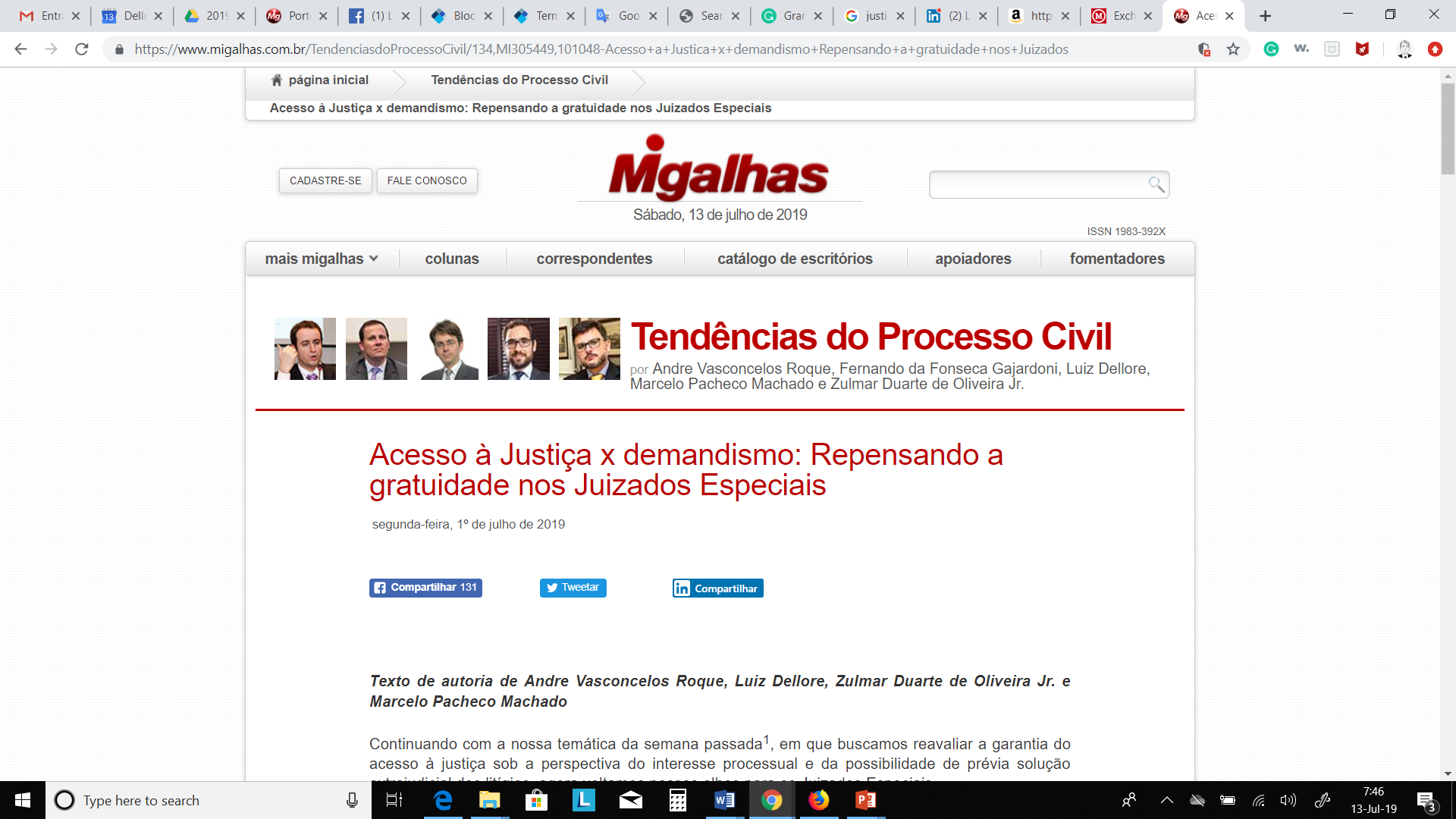 Contagem de prazos
* Alteração da L. 13.728/2018 (L. 9.099/95, inclusão)
Art. 12-A. Na contagem de prazo em dias, estabelecido por lei ou pelo juiz, para a prática de qualquer ato processual, inclusive para a interposição de recursos, computar-se-ão somente os dias úteis.
* JEC: principais características

A L. 9.099/95 criou o JEC como um microssistema autônomo, praticamente isolado da Justiça Comum. Para tanto, o legislador conferiu-lhes princípios próprios e tomou o cuidado de não prever a aplicação subsidiária do CPC para o preenchimento de lacunas da legislação que regulamenta o procedimento perante os juizados (a L. 12153/09 já se afasta dessa inicial ideia do legislador, ao expressamente afirmar a aplicação subsidiária do CPC, em seu art. 27).
 
Em relação aos princípios, a busca por uma justiça mais simplificada e mais célere, vem estampada no próprio art. 2º que assim preceitua:
 
“O processo orientar-se-á pelos critérios da oralidade, simplicidade, informalidade, economia processual e celeridade, buscando, sempre que possível, a conciliação ou a transação”.
Estes, portanto, são os princípios norteadores dos Juizados:

(i) Oralidade
 
Este princípio prestigia a forma oral em detrimento da escrita.
 Assim, prestigia-se a realização de audiências, para que haja o contato entre juiz e partes. Da mesma forma, somente os atos considerados essenciais e que serão registrados, e mesmo assim de forma reduzida.
 Além disso, é possível que haja a gravação dos atos, especialmente da audiência, meio que será inutilizado após o trânsito em julgado da decisão.

(ii) Simplicidade
 
Este princípio busca desburocratizar as formas judiciais.
 
A ideia é tornar as formas judiciais mais acessíveis à sociedade de um modo geral. Isso em todos os aspectos, inclusive a linguagem. Ou seja, menos burocracia “de fora para dentro”.
 
E a ideia que permeia o princípio é, exatamente, facilitar o acesso à justiça.
(iii) Informalidade
 
Conceito próximo ao anterior, também ligado à desburocratização do processo, de modo a facilitar o acesso à justiça. Mas aqui a ideia é menos burocracia “de dentro para fora”.

Exemplo da informalidade nos juizados é a intimação das partes, que poderá ser realizada por qualquer meio idôneo de comunicação.
 
Além disso, percebe-se que, por vezes, a simplificação das formas do juizado tem influenciado a própria justiça comum.
 
Um exemplo é a citação por correio de pessoas jurídicas de direito privado. Apesar de o CPC73 prever que quem receber a carta deve ter poderes (CPC, art. 223, p.u.), no JEC a citação sempre foi considerada válida apenas com o aviso positivo, não importando quem tenha assinado o AR. Isso foi sedimentado na jurisprudência e hoje consta do NCPC.
(iv) economia processual
 
Como se sabe, economia processual já é um princípio processual geral.
 
A ideia é que haja, para a solução dos litígios, a menor utilização possível de recursos humanos e materiais.
 
(v) celeridade
 
Muitas vezes é tratado como um sinônimo do princípio da economia. Se a economia é geral, o princípio da celeridade é específico em relação ao tempo para a solução do conflito.
 
Exemplo de situação que busca a efetivação da celeridade é a ciência do autor da data da audiência na ocasião da distribuição da ação.
* Características procedimentais do JEC
 
Trâmite

inicial;

2) audiência de conciliação;

3) audiência de instrução (apresentação de contestação / oitiva de testemunhas e depoimento pessoal, se for o caso / alegações finais);

4) sentença (passível de recurso para o Colégio Recursal);

5) execução / cumprimento de sentença perante o próprio JEC (art. 52).
A audiência de conciliação pode ser realizada sem a necessidade de juiz togado:
 
FONAJE - "Enunciado 6 - Não é necessária a presença do Juiz Togado ou Leigo na Sessão de Conciliação".

Os juizados buscam sempre a simplificação e a desburocratização do processo (art. 2º):
- inicial mais simples que o art. 319 NCPC
- requisitos (art. 14):
(i) qualificação partes
(ii) fatos e os fundamentos, de forma sucinta
(iii) pedido e valor

Percebe-se que da petição inicial do JEC não consta a menção ao protesto de provas nem requerimento de citação (= NCPC) – exatamente na linha dos princípios que informam o juizado.
FONAJE – “Enunciado 33 - É dispensável a expedição de carta precatória nos Juizados Especiais Cíveis, cumprindo-se os atos nas demais comarcas, mediante via postal, por ofício do Juiz, fax, telefone ou qualquer outro meio idôneo de comunicação”.
 
FONAJE – “Enunciado 123 - O art. 191 do CPC não se aplica aos processos cíveis que tramitam perante o Juizado Especial”.
Competência:

1) Quanto à matéria / valor:
 
"É taxativo o elenco de causas previstas no art.3° da Lei n°9.099/95" (FONAJE -Enunciado 30).
 
Art. 3º O Juizado Especial Cível tem competência para conciliação, processo e julgamento das causas cíveis de menor complexidade, assim consideradas:
I - as causas cujo valor não exceda a quarenta vezes o salário mínimo;
II - as enumeradas no art. 275, inciso II, do Código de Processo Civil;
III - a ação de despejo para uso próprio;
IV - as ações possessórias sobre bens imóveis de valor não excedente ao fixado no inciso I deste artigo.
“Para efeito de alçada, em sede de Juizados Especiais, tomar-se á como base o salário mínimo nacional.” (FONAJE - Enunciado 50)

"As Ações cíveis sujeitas aos procedimentos especiais não são admissíveis nos Juizados Especiais".( FONAJE - Enunciado 8).

"Nos Juizados Especiais só se admite a ação de despejo prevista no art.47, inciso III da Lei 8.245/91." (FONAJE -Enunciado 4). (Motivado para uso próprio, de seu cônjuge ou companheiro, ou para uso residencial de ascendente ou descendente que não disponha de imóvel residencial).

“Nas ações derivadas de acidentes de trânsito a demanda poderá ser ajuizada contra a seguradora, isolada ou conjuntamente com os demais coobrigados.” (FONAJE – Enunciado 82) 
*STJ tem posição distinta, não permitindo de forma isolada
2) Quanto à competência territorial:
 
Art. 4º É competente, para as causas previstas nesta Lei, o Juizado do foro:
I - do domicílio do réu ou, a critério do autor, do local onde aquele exerça atividades profissionais ou econômicas ou mantenha estabelecimento, filial, agência, sucursal ou escritório;
II - do lugar onde a obrigação deva ser satisfeita;
III - do domicílio do autor ou do local do ato ou fato, nas ações para reparação de dano de qualquer natureza.
Parágrafo único. Em qualquer hipótese, poderá a ação ser proposta no foro previsto no inciso I deste artigo.
Quem pode ser autor (art. 8º, § 1° - com L. 12.126/09):
- pessoas físicas capazes;
- ME;
- OSCIP;
- sociedades de crédito ao microempreendedor;
- até 20 sm, não há necessidade de advogado (art. 9º).
 
Quanto à procuração, vale destacar o enunciado 77 do FONAJE: “O advogado cujo nome constar do termo de audiência estará habilitado para todos os atos do processo, inclusive para o recurso”
 
“O acesso da microempresa ou empresa de pequeno porte no sistema dos juizados especiais depende da comprovação de sua qualificação tributária atualizada e documento fiscal referente ao negócio jurídico objeto da demanda”. (FONAJE - Enunciado 135).
* Em SP foi criado o 1º Juizado Especial das Empresas de Pequeno Porte e Microempresas no País – em que estas são exclusivamente autoras.
Quem não pode ser réu (art. 8º):
- incapaz;
- preso;
- pessoas jurídicas de direito público;
- massa falida.
 
Características da audiência
 
"Enunciado 98 - É vedada a acumulação SIMULTÂNEA das condições de preposto e advogado na mesma pessoa (art. 35, I e 36, II da Lei 8906/1994 combinado com o art. 23 do Código de Ética e Disciplina da OAB)”.
 
"Enunciado 20 - O comparecimento pessoal da parte as audiências é obrigatório. A pessoa jurídica poderá ser representada por preposto".
 
art. 9º, § 4º O réu, sendo pessoa jurídica ou titular de firma individual, poderá ser representado por preposto credenciado, munido de carta de preposição com poderes para transigir, sem haver necessidade de vínculo empregatício. (Lei nº 12.137/09)
"Enunciado 99 - O preposto que comparece sem carta de preposição, obriga-se a apresentá-la no prazo que for assinado, para validade de eventual acordo, sob as penas dos artigos 20 e 51, I, da Lei nº 9099/1995, conforme o caso". (revelia / extinção pela ausência do autor)

"Enunciado 78 - O oferecimento de resposta, oral ou escrita, não dispensa o comparecimento pessoal da parte, ensejando, pois, os efeitos da revelia”
* Porém, Enunciado CJF: As audiências de conciliação ou mediação, inclusive nos Juizados Especiais, poderão ser realizadas por videoconferência, áudio, sistemas de troca de mensagens, conversas online ou conversa escrita, eletrônica, telefônica e telemática ou outros mecanismos que estejam à disposição dos profissionais da autocomposição para estabelecer a comunicação entre as partes.

“Enunciado 35 - Finda a instrução, não são obrigatórios os debates orais”.
Causas que não podem ser discutidas no JEC (art. 3º, § 2º):

- família (alimentos e estado);
- fiscal;
- falência;
- interesse do Estado (* JEFP).
 
Institutos do CPC vedados no JEC:

- intervenção de terceiros (art. 10); 
* IDPJ (NCPC, art. 1.062)
- citação por edital (art. 18, § 2°);
- reconvenção (art. 31 – pedido contraposto);
- rescisória (art. 59).
Quanto à AR:

Preliminarmente, resta preclusa a argumentação de que não é cabível ação rescisória em processo sob o rito do juizado especial. A agravante teve a oportunidade de manifestar-se sobre a questão em sua contestação, mas não o fez. Operou-se, portanto, preclusão consumativa do direito de debater a matéria. 
Além do mais, em se tratando de pronunciamento jurisdicional da Suprema Corte, há de se reconhecer que a decisão possui caráter nacional e que os seus efeitos se irradiam às demais instâncias jurisdicionais. Assim, o cabimento de ação rescisória assume maior importância, notadamente diante da atual sistemática da repercussão geral e do papel de guardião da Lei Maior.
Some-se a tais argumentos a ausência de proibição na Lei 10.259/01 (Lei dos Juizados Especiais Federais) quanto ao cabimento de ação rescisória perante o STF de demanda tramitada, na origem, sob o rito do juizado especial federal, motivo pelo qual não merece aplicação analógica da Lei 9.099/95 às ações que tenham tramitado perante a Suprema Corte, em sede de recurso extraordinário, ainda que sob o regime sumaríssimo.
(STF-Pleno, AR 1937, DJ 9/8/2017)
Quanto ao pedido contraposto:

“Enunciado 27 - Na hipótese de pedido de valor até 20 salários mínimos, é admitido pedido contraposto no valor superior ao da inicial, até o limite de 40 salários mínimos, sendo obrigatória à assistência de advogados às partes.”
 
“Enunciado 31 - É admissível pedido contraposto no caso de ser a parte ré pessoa jurídica.”

Tutela antecipada
 
“Enunciado 26: São Cabíveis a tutela acautelatória e a antecipatória nos Juizados Especiais Cíveis”.
 
Cabe estabilização da tutela antecipada? E tutela de evidência?
Aspecto recursal:

Recursos previstos na L. 9099

- recurso inominado (art. 41 – muito próximo da apelação)
- embargos de declaração (art. 48)
- recurso extraordinário (CF, art. 102, III)
 
Súmula 640 do STF: “É cabível o recurso extraordinário contra decisão proferida por juiz de primeiro grau nas causas de sua alçada, ou por turma recursal de juizado especial cível e criminal”.
 
Não há previsão legal de agravo.
Recurso inominado

Art. 41. Da sentença, excetuada a homologatória de conciliação ou laudo arbitral, caberá recurso para o próprio Juizado.
§ 1º O recurso será julgado por uma turma composta por três Juízes togados, em exercício no primeiro grau de jurisdição, reunidos na sede do Juizado.
§ 2º No recurso, as partes serão obrigatoriamente representadas por advogado.
Art. 42. O recurso será interposto no prazo de dez dias, contados da ciência da sentença, por petição escrita, da qual constarão as razões e o pedido do recorrente.
§ 1º O preparo será feito, independentemente de intimação, nas quarenta e oito horas seguintes à interposição, sob pena de deserção.
§ 2º Após o preparo, a Secretaria intimará o recorrido para oferecer resposta escrita no prazo de dez dias.
Recurso inominado

Art. 43. O recurso terá somente efeito devolutivo, podendo o Juiz dar-lhe efeito suspensivo, para evitar dano irreparável para a parte.

 Art. 46. O julgamento em segunda instância constará apenas da ata, com a indicação suficiente do processo, fundamentação sucinta e parte dispositiva. Se a sentença for confirmada pelos próprios fundamentos, a súmula do julgamento servirá de acórdão.
Embargos de declaração

Art. 48. Caberão embargos de declaração quando, na sentença ou acórdão, houver obscuridade, contradição, omissão ou dúvida. 
Com o NCPC:
Art. 48.  Caberão embargos de declaração contra sentença ou acórdão nos casos previstos no Código de Processo Civil.   

Art. 50. Quando interpostos contra sentença, os embargos de declaração suspenderão o prazo para recurso. 
Com o NCPC:
Art. 50.  Os embargos de declaração interrompem o prazo para a interposição de recurso.
Embargos de declaração

Art. 48. (...)
Parágrafo único. Os erros materiais podem ser corrigidos de ofício.

Art. 49. Os embargos de declaração serão interpostos por escrito ou oralmente, no prazo de cinco dias, contados da ciência da decisão.
Redação antiga do Enunciado 15 do FONAJE: “Nos Juizados Especiais não é cabível o recurso de agravo”.

Já os ENUNCIADOS CÍVEIS DO no I ENCONTRO DO PRIMEIRO COLÉGIO RECURSAL DOS JUIZADOS ESPECIAIS CÍVEIS DA CAPITAL e no ENCONTRO DE JUÍZES DE JUIZADOS ESPECIAIS E COLÉGIOS RECURSAIS (2006) afirmam o seguinte:
ENUNCIADO Nº 2 -. “É admissível, no caso de lesão grave e difícil reparação, o recurso de agravo de instrumento no Juizado Especial Cível”.
ENUNCIADO Nº 3 - “O agravo de instrumento, sob pena de não conhecimento, deve ser instruído, no ato de sua interposição, não só com os documentos obrigatórios, mas também os necessários à compreensão da controvérsia, salvo justo impedimento”.
ENUNCIADO Nº 4 - “Não cabe mandado de segurança contra ato judicial passível de recurso”.
Enunciados nacionais:
 
Enunciado 88 – “Não cabe recurso adesivo em sede de Juizado Especial, por falta de expressa previsão legal”

Enunciado 122 – “É cabível a condenação em custas e honorários advocatícios na hipótese de não conhecimento do recurso inominado”.

Cabe julgamento monocrático? (CPC, art. 932)
 
Enunciado 102 – “O  relator, nas Turmas Recursais Cíveis, em decisão monocrática, poderá negar seguimento a recurso manifestamente inadmissível, improcedente, prejudicado ou em desacordo com Súmula ou jurisprudência dominante das Turmas Recursais ou de Tribunal Superior, cabendo recurso interno para a Turma Recursal, no prazo de cinco dias”
Enunciado 103 – “O relator, nas Turmas Recursais Cíveis, em decisão monocrática, poderá dar provimento a recurso se a decisão estiver em manifesto confronto com Súmula do Tribunal Superior ou Jurisprudência dominante do próprio Juizado,.”
 
Daí, após estes anunciados, foi revista a redação do Enunciado 15:

“Nos Juizados Especiais não é cabível o recurso de agravo, exceto nas hipóteses dos artigos 544 e 557 do CPC”. *1973
Ainda quanto ao NCPC, o julgamento de IRDR também vincula os juizados.

Art. 985.  Julgado o incidente (IRDR), a tese jurídica será aplicada:
I - a todos os processos individuais ou coletivos que versem sobre idêntica questão de direito e que tramitem na área de jurisdição do respectivo tribunal, inclusive àqueles que tramitem nos juizados especiais do respectivo Estado ou região;

Os juízes dos juizados gostaram da inovação?
Ainda quanto ao NCPC, aplica-se a técnica de julgamento no caso de voto vencido?

Art. 942.  Quando o resultado da apelação for não unânime, o julgamento terá prosseguimento em sessão a ser designada com a presença de outros julgadores, que serão convocados nos termos previamente definidos no regimento interno, em número suficiente para garantir a possibilidade de inversão do resultado inicial, assegurado às partes e a eventuais terceiros o direito de sustentar oralmente suas razões perante os novos julgadores.
JEF (L. 10.259/01)

- Possibilidade expressa de tutela de urgência, com cabimento de recurso:
 
Art. 4o O Juiz poderá, de ofício ou a requerimento das partes, deferir medidas cautelares no curso do processo, para evitar dano de difícil reparação.
 
Art. 5o Exceto nos casos do art. 4o, somente será admitido recurso de sentença definitiva.

A interpretação deste artigo 5º foi objeto de divergência. Caberia recurso de sentença terminativa?
- não há reexame necessário:
 
Art. 13. Nas causas de que trata esta Lei, não haverá reexame necessário

- uniformização de interpretação de lei federal:
 
Art. 14. Caberá pedido de uniformização de interpretação de lei federal quando houver divergência entre decisões sobre questões de direito material proferidas por Turmas Recursais na interpretação da lei.

§ 1o O pedido fundado em divergência entre Turmas da mesma Região será julgado em reunião conjunta das Turmas em conflito, sob a presidência do Juiz Coordenador.

§ 2o O pedido fundado em divergência entre decisões de turmas de diferentes regiões ou da proferida em contrariedade a súmula ou jurisprudência dominante do STJ será julgado por Turma de Uniformização, integrada por juízes de Turmas Recursais, sob a presidência do Coordenador da Justiça Federal.
§ 3o A reunião de juízes domiciliados em cidades diversas será feita pela via eletrônica.

§ 4o Quando a orientação acolhida pela Turma de Uniformização, em questões de direito material, contrariar súmula ou jurisprudência dominante no Superior Tribunal de Justiça -STJ, a parte interessada poderá provocar a manifestação deste, que dirimirá a divergência.

§ 5o No caso do § 4o, presente a plausibilidade do direito invocado e havendo fundado receio de dano de difícil reparação, poderá o relator conceder, de ofício ou a requerimento do interessado, medida liminar determinando a suspensão dos processos nos quais a controvérsia esteja estabelecida.

§ 6o Eventuais pedidos de uniformização idênticos, recebidos subsequentemente em quaisquer Turmas Recursais, ficarão retidos nos autos, aguardando-se pronunciamento do Superior Tribunal de Justiça.
* JEFP (L. 12.153/09 – reprodução de diversos dispositivos do JEF):
 
Aplicação subsidiária da L. 9.099/95, L. 10.259/01 e CPC (sistema dos juizados):
 
Art. 27.  Aplica-se subsidiariamente o disposto nas Leis nos 5.869, de 11 de janeiro de 1973 – Código de Processo Civil, 9.099, de 26 de setembro de 1995, e 10.259, de 12 de julho de 2001.

- Possibilidade expressa de tutela de urgência, com cabimento de recurso:

Art. 3º O juiz poderá, de ofício ou a requerimento das partes, deferir quaisquer providências cautelares e antecipatórias no curso do processo, para evitar dano de difícil ou de incerta reparação.

Art. 4º Exceto nos casos do art. 3o, somente será admitido recurso contra a sentença.
- não há reexame necessário:

Art. 11. Nas causas de que trata esta Lei, não haverá reexame necessário.
 
- uniformização de interpretação de lei
 
Art. 18.  Caberá pedido de uniformização de interpretação de lei quando houver divergência entre decisões proferidas por Turmas Recursais sobre questões de direito material.
§ 1º O pedido fundado em divergência entre Turmas do mesmo Estado será julgado em reunião conjunta das Turmas em conflito, sob a presidência de desembargador indicado pelo Tribunal de Justiça.
(...)
§ 3º Quando as Turmas de diferentes Estados derem a lei federal interpretações divergentes, ou quando a decisão proferida estiver em contrariedade com súmula do Superior Tribunal de Justiça, o pedido será por este julgado.
* Síntese recursal dos juizados
 
JEC:
embargos de declaração (art. 48);

recurso (inominado) contra sentença (art. 41);

RE (CF, art. 102);

não há previsão de agravo contra as decisões interlocutórias (divergência no que se fazer em caso de urgência);

reclamação se a decisão for contrária à jurisprudência do STJ, já que não existe incidente de uniformização – mas o STJ passou a dizer que seria o TJ.
JEF:

embargos de declaração;

recurso (inominado) contra sentença (art. 5º);

recurso extraordinário (art. 15);

recurso de decisão interlocutória, desde que se trate de tutela de urgência (art. 4º e 5º);

uniformização de interpretação de lei federal, que não é recurso (art. 14).
JEFP:

embargos de declaração;

recurso (inominado) contra sentença (art. 4º);

recurso extraordinário (art. 21);

recurso de decisão interlocutória, desde que se trate de tutela de urgência (art. 3º e 4º);

uniformização de interpretação de lei, que não é recurso (art. 18).
Questões para Debate
1) É possível a condenação acima do teto?
 
Analisando o art. 3º. da Lei 9099/95, podemos concluir que estão sujeitas aos Juizados Especiais as causas de menor complexidade, sendo consideradas como tal: 
I - as causas cujo valor não exceda a quarenta vezes o salário mínimo;
II - as enumeradas no art. 275, inciso II, do Código de Processo Civil;
III - a ação de despejo para uso próprio;
IV - as ações possessórias sobre bens imóveis de valor não excedente ao fixado no inciso I deste artigo.
Art. 275.  Observar-se-á o procedimento sumário: 
I - nas causas cujo valor não exceda a 60 (sessenta) vezes o valor do salário mínimo; 
II - nas causas, qualquer que seja o valor 
de arrendamento rural e de parceria agrícola; 
b) de cobrança ao condômino de quaisquer quantias devidas ao condomínio; 
c) de ressarcimento por danos em prédio urbano ou rústico; 
d) de ressarcimento por danos causados em acidente de veículo de via terrestre; 
e) de cobrança de seguro, relativamente aos danos causados em acidente de veículo, ressalvados os casos de processo de execução; 
f) de cobrança de honorários dos profissionais liberais, ressalvado o disposto em legislação especial; 
g) que versem sobre revogação de doação;  
h) nos demais casos previstos em lei.
Nesses casos, caberia condenação acima do teto?
 
Uma boa solução passa pelo § 3º do próprio art. 3º, o qual afirma, peremptoriamente, que: “a opção pelo procedimento previsto nesta Lei importará em renúncia ao crédito excedente ao limite estabelecido neste artigo, excetuada a hipótese de conciliação”.
 
Existem posições e decisões em sentido inverso.
 
Na ação 1954/02, o Juiz de Direito do Juizado Especial de Cuiabá aplica contra a empresa reclamada uma condenação na monta de R$ 714.104,12 (setecentos e quatorze mil, cento e quatro reais e doze centavos), ou seja, quase 2.400 salários mínimos. A ação em questão é, em verdade, uma ação de arbitramento de honorários e a se entender pela mantença da teoria do art. 275, II, certamente esta seria uma causa a esta adstrita ao teto.
Pesando recurso, o Conselho Recursal entende que a partir do inciso II, do art. 3º. da Lei 9.099/95, não há que se cogitar de teto, podendo ser apreciada qualquer causa, de qualquer valor.
Ao fundamentar a questão, sem adentrar no parágrafo terceiro e no art. 39, ambos da mesma Lei, o Conselho Recursal entende que “tratando-se de causa enumerada numa das hipóteses do art. 275, II, do CPC, independente do valor, o Juizado Especial Cível tem competência para apreciação e julgamento”.
 
Nesta linha, ampliando a competência e não a limitando ao teto:
 
“As causas cíveis enumeradas no art. 275 II, do CPC admitem condenação superior a 40 salários mínimos e sua respectiva execução, no próprio Juizado.” (FONAJE – Enunciado 58 - Substitui o Enunciado 2)
2) Havendo multa, é possível se ultrapassar o teto?
 
 
Enunciado 144 – “A multa cominatória não fica limitada ao valor de 40 salários mínimos, embora deva ser razoavelmente fixada pelo Juiz, obedecendo ao valor da obrigação principal, mais perdas e danos, atendidas as condições econômicas do devedor ”.
 * STJ no mesmo sentido (vide próxima página)

Enunciado 97 – “A multa prevista no art. 523, § 1º, do CPC/2015 aplica-se aos Juizados Especiais Cíveis, ainda que o valor desta, somado ao da execução, ultrapasse o limite de alçada; a segunda parte do referido dispositivo não é aplicável, sendo, portanto, indevidos honorários advocatícios de dez por cento”.
STJ, julgando reclamação, pacificou o tema da seguinte forma (informativo 527):

Segunda Seção
DIREITO PROCESSUAL CIVIL. RECLAMAÇÃO PARA DIMINUIÇÃO DO VALOR DA ASTREINTE FIXADA POR TURMA RECURSAL.
Cabe reclamação ao STJ, em face de decisão de Turma Recursal dos Juizados Especiais dos Estados ou do Distrito Federal, com o objetivo de reduzir o valor de multa cominatória demasiadamente desproporcional em relação ao valor final da condenação. 
Isso porque, nessa situação, verifica-se a teratologia da decisão impugnada. De fato, o STJ entende possível utilizar reclamação contra decisão de Turma Recursal, enquanto não seja criada a Turma Nacional de Uniformização de Jurisprudência dos Juizados Especiais dos Estados e do Distrito Federal, nos casos em que a decisão afronte jurisprudência pacificada em recurso repetitivo (art. 543-C do CPC) ou em súmula do STJ, ou, ainda, em caso de decisão judicial teratológica. Rcl 7.861-SP, Rel. Min. Luis Felipe Salomão, julgado em 11/9/2013.
3) Cabe MS de decisão de juizado? Se sim, qual a competência?
 
 Questão polêmica. 
 
Utiliza-se o MS (i) para atacar decisão interlocutória (*SP vem admitindo agravo, como já visto) e (ii) para tentar fugir do JEC / colégio recursal para a Justiça Comum.
 
MS. JUIZADOS ESPECIAIS.
Os Tribunais estaduais são incompetentes tanto originariamente, como em grau de recurso, para apreciar mandado de segurança impetrado contra decisões do Colégio Recursal do Juizado Especial de Pequenas Causas. Precedentes citados: RMS 12.634-MG, DJ 1º/10/2001; RMS 10.357-RJ, DJ 1º/7/1999, e RMS 2.906-SP, DJ 21/6/1993.
RMS 15.036-MT, Rel. Min. Antônio de Pádua Ribeiro, julgado em 3/2/2004.
“Não tem o Tribunal de Justiça, como a não tem nenhum Tribunal do Estado, competência recursal nem revisora, que, salvo caso de usurpação de competência, lhe permitisse conhecer de mandado de segurança contra acórdão de Colégio Recursal, como é a hipótese.” (TJSP, 2ª Câm. de Dir. Priv., MS n.º 61.855-4, Rel. Des. Cezar Peluso, j. 18.11.97, in JTJ 206/249).
 
Processo civil. Recurso em Mandado de Segurança. Mandamus impetrado, perante Tribunal de Justiça, visando promover controle de competência de decisão proferida por Juizado Especial Cível. Possibilidade. Ausência de confronto com a jurisprudência consolidada do STJ, que veda apenas a impetração de mandado de segurança para o controle do mérito das decisões proferidas pelos Juizados Especiais.
- Não se admite, consoante remansosa jurisprudência do STJ, o controle, pela justiça comum, sobre o mérito das decisões proferidas pelos juizados especiais. Exceção é feita apenas em relação ao controle de constitucionalidade dessas decisões, passível de ser promovido mediante a interposição de recurso extraordinário.
- A autonomia dos juizados especiais, todavia, não pode prevalecer para a decisão acerca de sua própria competência para conhecer das causas que lhe são submetidas. É necessário estabelecer um mecanismo de controle da competência dos Juizados, sob pena de lhes conferir um poder desproporcional: o de decidir, em caráter definitivo, inclusive as causas para as quais são absolutamente incompetentes, nos termos da lei civil.
- Não está previsto, de maneira expressa, na Lei nº 9.099/95, um mecanismo de controle da competência das decisões proferidas pelos Juizados Especiais. É, portanto, necessário estabelecer esse mecanismo por construção jurisprudencial.
- Embora haja outras formas de promover referido controle, a forma mais adequada é a do mandado de segurança, por dois motivos: em primeiro lugar, porque haveria dificuldade de utilização, em alguns casos, da Reclamação ou da Querela Nullitatis; em segundo lugar, porque o mandado de segurança tem historicamente sido utilizado nas hipóteses em que não existe, no ordenamento jurídico, outra forma de reparar lesão ou prevenir ameaça de lesão a direito.
- O entendimento de que é cabível a impetração de mandado de segurança nas hipóteses de controle sobre a competência dos juizados especiais não altera o entendimento anterior deste Tribunal, que veda a utilização do writ para o controle do mérito das decisões desses juizados.
Recurso conhecido e provido.
(RMS 17524/BA, Rel. MIN.  NANCY ANDRIGHI, CORTE ESPECIAL, julgado em 02.08.2006, DJ 11.09.2006 p. 211)
MS. JUIZADO ESPECIAL. TRÂNSITO EM JULGADO. 
O requerente pretende a antecipação de tutela em recurso ordinário em mandado de segurança impetrado no TJ, objetivando suspender a execução da sentença no Juizado Especial. Porém, a Turma indeferiu a liminar e julgou extinto o processo ao entendimento de que, tendo em vista que a ação principal discute acidente de veículo de via terrestre, hipótese prevista no art. 275, II, d, do CPC e, por conseguinte, abrangida pelo art. 3º, II, da Lei n. 9.099/1995, não há impedimento para que o Juizado Especial Cível condene o requerente ao pagamento de indenização em montante superior a 40 salários mínimos. E, ainda que o TJ devesse ter conhecido do mandado de segurança com vistas a analisar a competência do Juizado Especial, no mérito, o writ deve ser denegado, o que impede a concessão da liminar pleiteada. A competência do Juizado Especial, por si só, é suficiente para afastar a pretensão do requerente. Todavia, dada a relevância da matéria, a Min. Relatora teceu considerações acerca do fundamento subsidiário apresentado pelo TJ para não conhecer do mandado de segurança.
Afirmou aquele Tribunal que, tendo a decisão reputada nula transitado em julgado, o conhecimento do mandado de segurança implicaria equipará-lo a uma ação rescisória, incabível no âmbito dos Juizados Especiais. Para a Min. Relatora, o raciocínio deve ser contrário àquele desenvolvido pelo TJ. Nosso sistema processual civil admite, como regra, o ajuizamento de ação rescisória contra sentença de mérito proferida por juiz ou tribunal absolutamente incompetente, nos termos do art. 485, II, do CPC. O art. 59 da Lei n. 9.099/1995, contudo, veda a propositura de ação rescisória contra decisões prolatadas no âmbito dos Juizados Especiais. Por outro lado, está pacificado neste STJ o entendimento de que incumbe aos Tribunais de Justiça exercer o controle da competência dos Juizados Especiais. Diante disso, a interpretação que melhor compatibiliza a vedação do art. 59 da Lei n. 9.099/1995 com o entendimento supra é a de que se deve admitir a impetração de mandado de segurança frente aos Tribunais de Justiça para controle da competência dos Juizados Especiais, ainda que a decisão a ser anulada já tenha transitado em julgado, sob pena de inviabilizar-se, ou ao menos limitar, tal controle, que, nos processos não submetidos ao Juizado Especial, faz-se possível por intermédio da ação rescisória.
Ademais, a Lei n. 9.099/1995 não obsta a utilização da ação declaratória de inexistência de ato jurisdicional como meio de reconhecer a ausência de pressupostos de existência da relação processual – no particular, a competência do juízo – de sorte que a admissão do mandado de segurança não implica, necessariamente, sua equiparação à ação rescisória, podendo o writ ser igualado ao ajuizamento da querella nullitatis. Portanto, pelo menos em tese, com base no juízo perfunctório próprio da sede cautelar, o TJ deveria ter conhecido do mandado de segurança. Tal circunstância, porém, não se mostra suficiente à concessão da liminar, tendo em vista que, no que concerne ao próprio mérito do writ, os argumentos do requerente não são plausíveis de modo a caracterizar a presença do fumus boni iuris. MC 15.465-SC, Rel. Min. Nancy Andrighi, julgado em 28/4/2009.
RMS. JUIZADO ESPECIAL CÍVEL. COMPETÊNCIA. 
A Turma entendeu, inicialmente, caber aos Tribunais de Justiça, via mandado de segurança, o controle da competência dos juizados especiais cíveis, ainda que já tenha ocorrido o trânsito em julgado da decisão que se pretende anular. Asseverou, ademais, que a fixação da competência dos juizados é pautada por somente dois critérios objetivos, quais sejam, valor e matéria, não havendo qualquer menção na Lei n. 9.099/1995 de que a necessidade de realização de prova técnica, por si só, afastaria a menor complexidade da causa. Por fim, sustentou que esses critérios não são cumulativos, razão pela qual a condenação nas ações em que a competência deu-se em razão da matéria, nos termos dos incisos II e III do art. 3º do mencionado diploma legal, pode extrapolar o valor de 40 salários mínimos. Com essas considerações, o recurso ordinário em mandado de segurança foi parcialmente conhecido e, nessa extensão, desprovido. Precedentes citados: RMS 17.524-BA, DJ 11/9/2006; CC 39.950-BA, DJe 6/3/2008; CC 83.130-ES, DJ 4/10/2007, e MC 15.465-SC, DJe 3/9/2009. RMS 30.170-SC, Rel. Min. Nancy Andrighi, julgado em 5/10/2010.
AGRAVO REGIMENTAL. PROCESSUAL CIVIL. MANDADO DE SEGURANÇA CONTRA ATO DE TURMA RECURSAL DE JUIZADO ESPECIAL. CONTROLE DE COMPETÊNCIA. DECISÃO TRANSITADA EM JULGADO. CABIMENTO.
1. Admite-se a impetração de mandado de segurança frente aos Tribunais de Justiça dos Estados para controle da competência dos Juizados Especiais, ainda que a decisão objeto do writ já tenha transitado em julgado (RMS 30.170, SC, Rel. Min. NANCY ANDRIGHI, DJe 13.10.2010).
2. Agravo regimental a que se nega provimento.
(AgRg no AgRg no RMS 32.632/ES, Rel. Ministro VASCO DELLA GIUSTINA (DESEMBARGADOR CONVOCADO DO TJ/RS), TERCEIRA TURMA, julgado em 17/02/2011, DJe 24/02/2011)
EXECUÇÃO. MULTA COMINATÓRIA. JUIZADOS ESPECIAIS. 
Na origem, a sociedade anônima do ramo de seguros de saúde (a seguradora recorrente) impetrou mandado de segurança (MS) contra o não provimento de recurso inominado proferido por turma recursal cível e criminal dos juizados especiais. Sustentou a seguradora não haver recurso cabível contra o ato judicial coator e, entre outros argumentos, afirmou que, após ter sido condenada no juizado especial estadual ao pagamento de danos materiais e morais, em ação indenizatória movida pela litisconsorte passiva necessária (segurada), a execução do valor da multa cominatória imposta, em fase de cumprimento de sentença, ultrapassou o valor de alçada fixado em 40 salários mínimos pela Lei n. 9.099/1995, o que tornou incompetente o juizado para processar a execução..
Agora, no recurso em mandado de segurança (RMS), a seguradora insiste nas mesmas alegações. Para a Min. Relatora, antes de definir se a multa cominatória no juizado especial pode exceder o valor de alçada exigido em lei, deve-se primeiro observar que, nesses casos, a Corte Especial já estabeleceu que o exame do MS no TJ está restrito à definição da competência do juizado especial em contraposição à definição da competência da Justiça comum, não cabendo ao TJ enfrentar as questões de mérito decididas no juizado especial. Anotou ainda que, em relação à questão da competência dos juizados especiais, quando o valor de alçada for superado pelo da execução ou cumprimento de sentença, há precedentes da Terceira e Quarta Turma deste Superior Tribunal nos quais se estabeleceu ser competente o próprio juizado especial cível para a execução de suas sentenças independentemente do valor acrescido à condenação.
Dessa forma, para a Min. Relatora, apesar de o valor da alçada ser de 40 salários mínimos calculados na data da propositura da ação e, quando da execução, o título ostentar valor superior em razão dos encargos inerentes à condenação (como juros, correção monetária e ônus da sucumbência), tal circunstância não altera a competência dos juizados especiais para a execução da obrigação reconhecida pelo título, pois não poderia o autor perder o direito aos encargos decorrentes da demora na solução da causa, no entanto o tratamento deve ser diferenciado na multa cominatória. Expõe que a multa cominatória, por se tratar de obrigação de fazer cujo cumprimento é imposto como pena de multa diária, incide após a intimação pessoal do devedor para seu adimplemento e o excesso desse quantum em relação à alçada fixada pela mencionada lei só pode ser verificado na fase de execução, não existindo possibilidade de controle da competência do juizado especial na fase de conhecimento. Por esse motivo, a Min. Relatora afastou a preclusão alegada pelo acórdão recorrido como obstáculo para a concessão da segurança.
Também explica que afastou a incompetência do juizado especial, visto que, no caso, não há dúvidas de que a execução deve prosseguir naquele juízo especial, pois o valor da causa e a condenação por danos materiais e morais imposta pela sentença situaram-se em patamar inferior à alçada exigida na lei. Assim, a seu ver, uma interpretação sistemática dos dispositivos da Lei n. 9.099/1995 conduz à limitação da competência do juizado especial para cominar e executar as multas coercitivas (art. 52,V) em valores consentâneos com a alçada respectiva, o que deve ser aplicado por analogia à multa cominatória. Asseverou que, se a obrigação é tida pelo autor, no momento da opção pela via do juizado especial, como de "baixa complexidade", a demora em seu cumprimento não deve resultar em valor devido a título de multa superior ao valor da alçada. Anotou, ainda, que, para a jurisprudência do STJ, o valor da multa diária cominatória não faz coisa julgada material; pode, portanto, ser revisto a qualquer momento, no caso de se revelar insuficiente ou excessivo, conforme dispõe o art. 461, § 6º, do CPC.
Logo, para a Min. Relatora, o valor executado a título de multa excedente à alçada deve ser suprimido, sem que esse fato constitua ofensa à coisa julgada. Concluiu que os atos executórios devem visar ao pagamento da obrigação principal (o qual é limitado pelos arts. 3º, I, e 39 da citada lei em 40 salários mínimos na data da propositura da ação), acrescidos dos seus acessórios posteriores ao ajuizamento (juros, correção e eventualmente ônus da sucumbência) e mais a multa cominatória que deve ser paga até o limite de outros 40 salários, na época da execução, sendo decotado o excesso (mesmo após o trânsito em julgado). Observou, por fim, que, se a multa até esse limite não for suficiente para constranger o devedor a cumprir a sentença, sobra ao credor, que livremente optou pelo via do juizado, valer-se de outros meios (notitia criminis por desobediência à ordem judicial ou ajuizamento de nova ação perante a Justiça comum) ou poderia até ensejar outra indenização. Com esse entendimento, a Turma deu provimento ao recurso. Precedentes citados: RMS 17.524-BA, DJ 11/9/2006; RMS 27.935-SP, DJe 16/6/2010, REsp 691.785-RJ, DJe 20/10/2010, e AgRg no RMS 32.032-BA, DJe 23/9/2010. RMS 33.155-MA, Rel. Min. Maria Isabel Gallotti, julgado em 28/6/2011.
PROCESSO CIVIL. MANDADO DE SEGURANÇA. JUIZADO ESPECIAL. COMPETÊNCIA. CUMPRIMENTO DE SENTENÇA. MULTA COMINATÓRIA. ALÇADA. LEI 9.099/1995. RECURSO PROVIDO.
1. A jurisprudência do STJ admite a impetração de mandado de segurança para que o Tribunal de Justiça exerça o controle da competência dos Juizados Especiais Cíveis e Criminais, vedada a análise do mérito do processo subjacente.
2. Dispõe o art. 3º, § 1º, inciso I, da Lei 9.099/95, que compete ao Juizado Especial promover a "execução dos seus julgados", não fazendo o referido dispositivo legal restrição ao valor máximo do título, o que não seria mesmo necessário, uma vez que o art. 39 da mesma lei estabelece ser "ineficaz a sentença condenatória na parte em que exceder a alçada estabelecida nesta lei".
3. O valor da alçada é de quarenta salários mínimos calculados na data da propositura da ação. Se, quando da execução, o título ostentar valor superior, em decorrência de encargos posteriores ao ajuizamento (correção monetária, juros e ônus da sucumbência), tal circunstância não alterará a competência para a execução e nem implicará a renúncia aos acessórios e consectários da obrigação reconhecida pelo título.
4. Tratando-se de obrigação de fazer, cujo cumprimento é imposto sob pena de multa diária, a incidir após a intimação pessoal do devedor para o seu adimplemento, o excesso em relação à alçada somente é verificável na fase de execução, donde a impossibilidade de controle da competência do Juizado na fase de conhecimento, afastando-se, portanto, a alegada preclusão. Controle passível de ser exercido, portanto, por meio de mandado de segurança perante o Tribunal de Justiça, na fase de execução.
5. A interpretação sistemática dos dispositivos da Lei 9.099/95 conduz à limitação da competência do Juizado Especial para cominar - e executar - multas coercitivas (art. 52, inciso V) em valores consentâneos com a alçada respectiva. Se a obrigação é tida pelo autor, no momento da opção pela via do Juizado Especial, como de "baixa complexidade" a demora em seu cumprimento não deve resultar em execução, a título de multa isoladamente considerada, de valor superior ao da alçada.
6. O valor da multa cominatória não faz coisa julgada material, podendo ser revisto, a qualquer momento, caso se revele insuficiente ou excessivo (CPC, art. 461, § 6º). Redução do valor executado a título de multa ao limite de quarenta salários mínimos.
7. Recurso provido.
(RMS 33.155/MA, Rel. Ministra MARIA ISABEL GALLOTTI, QUARTA TURMA, julgado em 28/06/2011, DJe 29/08/2011)
De seu turno, o FONAJE – buscando manter o poder dos Juizados – editou os seguintes enunciados:
 
Enunciado 62 – “Cabe exclusivamente às Turmas Recursais conhecer e julgar o mandado de segurança e o habeas corpus impetrados em face de atos judiciais oriundos dos Juizados Especiais”.
 
Enunciado 124 – “Das decisões proferidas pelas Turmas Recursais em mandado de segurança não cabe recurso ordinário.”
 
Ainda, vale destacar a SÚMULA N. 376-STJ. 
Compete à turma recursal processar e julgar o mandado de segurança contra ato de juizado especial. Rel. Min. Nilson Naves, em 18/3/2009.
4) Decisões do STF referentes a RE em JEC / JEF / JEFP
 
 Ministro Toffoli suspende decisão que invadiu competência do STF para recursos em Juizados Especiais
O caso envolve restrições legais impostas pelo Município de Curitiba (PR) para a atividade de funerárias do estado.

Mas, de acordo com o ministro Toffoli, o TJ-PR não detém competência recursal para decidir eventuais insurgências deduzidas contra decisões proferidas nos Juizados Especiais do estado, assim como os pedidos de suspensão referentes a decisões oriundas desses Juizados. “Ressalte-se que diversos pedidos de suspensão, interpostos em face de decisões de Turmas Recursais de Juizados Especiais, têm sido normalmente processados neste STF, sem que se tenha posto em dúvida, em nenhum momento, a competência desta Presidência, para tanto”, afirmou.Assim, foi restabelecida a decisão que autorizou a Funerária Nossa Senhora de Lourdes a fazer o transporte fúnebre intermunicipal, devendo o Município de Curitiba se abster de exigir da empresa o cumprimento dos requisitos da sua lei municipal.

Processo relacionado: Rcl 41963
4) Decisões do STF referentes a RE em JEC / JEF
 
 
Supremo Tribunal Federal – 07.04.2004 – STF anula decisão que não admitiu recurso por falta de pagamento de R$ 0,009 de custas judiciais
A Primeira Turma do Supremo Tribunal Federal deu provimento ao Recurso Extraordinário (RE 347528) interposto pela BVA Factoring Ltda. e anulou acórdão do Conselho do 1º Juizado Especial Cível de Belfort Roxo, no Rio de Janeiro, que aplicou a pena de deserção a Recurso da empresa sob o argumento de que não foi pago R$ 0,01 de preparo (custas judiciais necessárias para o recebimento e o processamento de um recurso). A deserção de um recurso é o seu não-recebimento, e consequente arquivamento, por falta de pagamento do preparo.
A BVA Factoring Ltda. interpôs Recurso para apelar de sentença do 1º Juizado Especial Cível de Belfort Roxo, que julgou procedente ação de indenização por dano moral ajuizada contra a empresa.
O valor do preparo para a tramitação do Recurso foi efetuado da seguinte maneira: R$ 76,59 de custas e 10% desse valor, ou seja, R$ 7,65, a título de contribuição para a Caixa de Assistência dos Advogados do Rio de Janeiro.
A Secretaria do Juizado informou que o preparo estaria incompleto no item relativo à Caixa de Assistência, pois o valor correto dos 10% das custas seriam R$ 7,659. Assim, estaria faltando o valor de R$ 0,009, que foi arredondado para R$ 0,01. Por esse motivo, o Conselho do Juizado aplicou a pena de deserção no julgamento do Recurso.
A empresa, então, interpôs Recurso para que a decisão fosse anulada. Alegou violação ao contraditório e à ampla defesa (artigo 5º, inciso 55, da Constituição Federal) e sustentou que o artigo 42, parágrafo 1º, da Lei 9.099/95 só é constitucional com a interpretação que exclua a pena de deserção nas hipóteses em que as cifras não expressem valor monetário, ou seja, as inferiores a R$ 0,01.
Como o Recurso foi indeferido na origem, a empresa opôs Agravo de Instrumento no Supremo, que foi improvido pelo relator da matéria, o ministro Sepúlveda Pertence, num primeiro momento. Entretanto, ele reconsiderou a decisão e, ao prover o Agravo, determinou a sua reautuação como Recurso Extraordinário.
"Tem razão, ao meu ver, a recorrente, ao sustentar que não podia ter recolhido o valor exigido, R$ 7,659, pelo simples e evidente motivo de que esse valor não existe em nosso sistema monetário. Nem haveria cogitar do arredondamento para cima. Se a recorrente houvesse pago R$ 7,66, o banco não teria como dar-lhe um milésimo de real de troco", disse hoje o relator.
Segundo ele, "ao exigir da recorrente o cumprimento da condição impossível de ser satisfeita, a decisão recorrida, além de negar-lhe, na prática, a prestação jurisdicional demandada, cerceou claramente seu direito de defesa, ofendendo o artigo 5º, inciso 55, da Constituição". Assim, ele conheceu do RE e lhe deu provimento para anular o acórdão recorrido e determinar que, afastada a deserção, seja realizado novo julgamento do Recurso pelo 1º Juizado Especial Cível de Belfort Roxo. Os demais ministros votaram com o relator.
Efeito Suspensivo em RE e Indústria de Cigarros
A Turma referendou decisão do Min. Marco Aurélio, relator, que deferira medida cautelar em ação cautelar proposta por empresa fabricante de cigarros para conceder efeito suspensivo a recurso extraordinário, já em tramitação na Corte, em que se alega ofensa aos artigos 5º, LIV e LV; 37, § 6º e 98, todos da CF. Sustenta a recorrente a incompetência absoluta de juizado especial cível para o julgamento de ação promovida para tratamento de dependência causada pelo cigarro, ao fundamento de que a causa não seria de menor complexidade, apesar do baixo valor atribuído pela parte; ofensa aos princípios do contraditório e da ampla defesa, porquanto fora privada da oportunidade de provar suas alegações; violação ao devido processo legal, por inversão do ônus da prova, bem como inadequada aplicação da regra constitucional da responsabilidade civil objetiva do Estado em relação de consumo. Entendeu-se que a matéria envolvida no caso conduziria a questionamentos que extravasam a simplicidade processual e a dinâmica dos juizados especiais cíveis.
 AC 1590 MC/SP, rel. Min. Marco Aurélio, 26.4.2007.  (AC-1590)
Obrigado!

Prof. Luiz Dellore

www.dellore.com
Twitter: @dellore
Instagram: @luizdellore
Facebook: Prof. Luiz Dellore
LinkedIn: Luiz Dellore